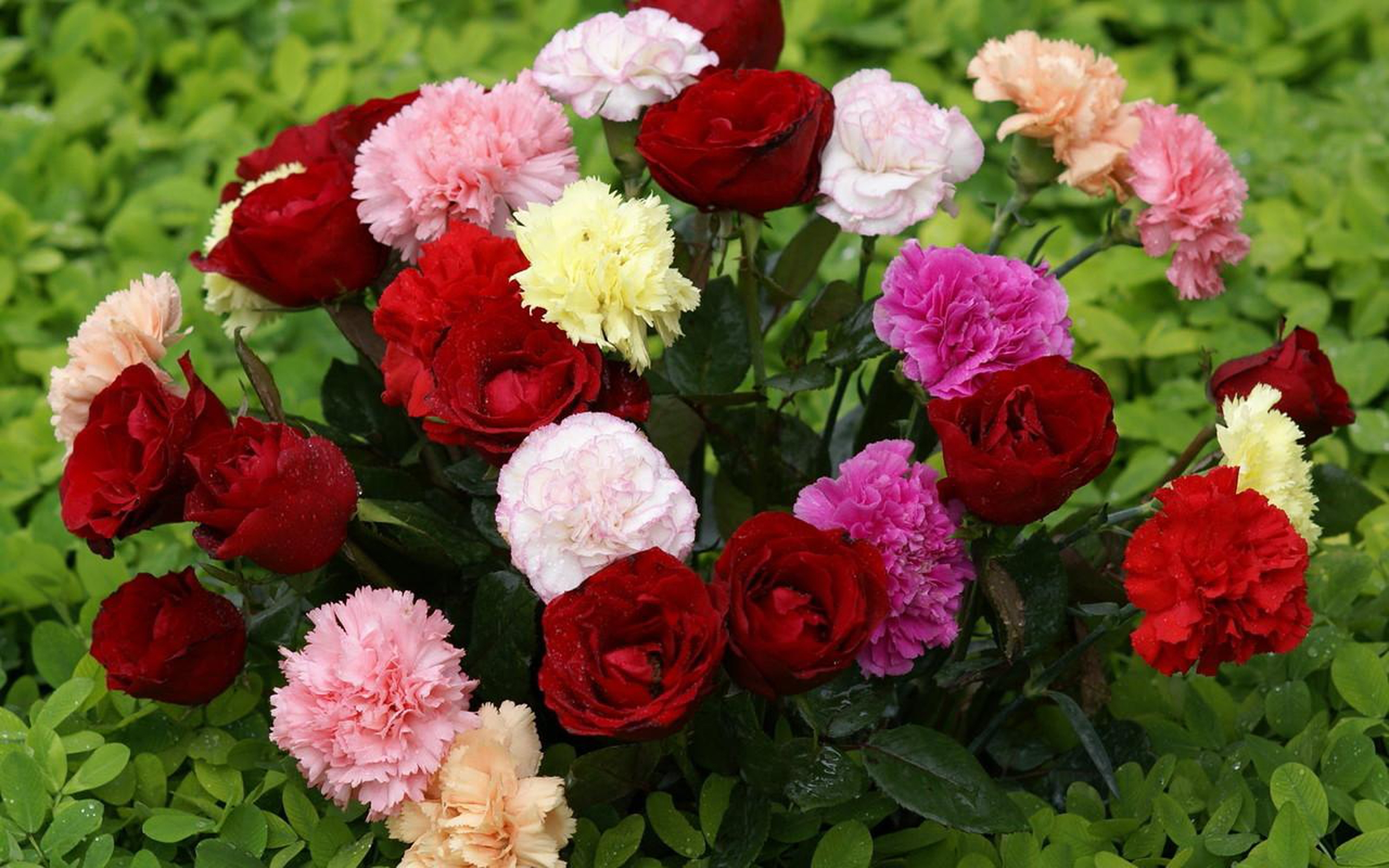 IDENTITY
Sabina Yeasmin 
Lecturer of English
Baridhara Nazmul Ulum Alim Madrasah
Badda, Dhaka
VOICE PART- 9				GERUND
Learning outcome
At the end of the class, students will be 	able to:-
        Understand and learn about gerund.
        	Practise the way of changing from active to passive voice of gerund verbs  and vise versa spontaneously.
Gerund (ক্রিয়াবাচক বিশেষ্য ): এটি একটি verb কিন্তু কাজ করে এর noun মতো ।(V1+ing).  Viz:
He likes dancing.
He enjoys swimming.
Advise/insist/propose/recommend/suggest +gerund+ object যুক্ত sentence এর ক্ষেত্রে- 
#.Active voice এর subject ও verb+ that + gerund এর পরের object + should be +gerund এর V3. Viz:
Act: Teacher suggested giving up smoking.
Pass: Teacher suggested that smoking should be given up.
Act: He recommended using bullet proof glass.
Pass: He recommended that bullet proof glass should be used.
#. Gerund এর আগে subject থাকলে – 
1st sentence একই থাকবে  + gerund passive voice হবে। 
( being +v3). Viz:
Act: I do not like people insulting me.
Pass: I do not like being insulted.
Act: I do not like people telling me what to do.
Pass: I do not like being told what to do.
Act: He likes dancing. 
Pass: He likes being danced.
Act: He enjoys swimming. 
Pass: He enjoys being swam.
Act: I do not like people laughing at me.
Pass: I do not like being laughed at.
Act: We managed to climb the tree without seeing us.
Pass: We managed to climb the tree without being seen..
Perfect Participle: (having +V3)
Act: Having taken food , he took a rest.
Pass: Food having been taken , he took a rest. 
Act: Having operated the patient , the doctor gave him relief. 
Pass: The patient having been operated, the doctor gave him relief.
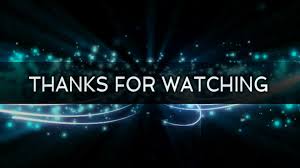